WWII: The Conflict Continues
Part 1
Objectives
Analyze the reasons for and impact of the Allies’ “Europe First” strategy.
Explain why the battles of Stalingrad and Midway were major turning points in the war.
Discuss how the Allies put increasing pressure on the Axis in North Africa and Europe.
Vocabulary Words and Phrases
Dwight Eisenhower − American general and  commander of Allied forces 
George S. Patton, Jr. − American general and tank commander
unconditional surrender − giving up completely without any concessions
saturation bombing − dropping massive amounts of bombs to inflict maximum damage
Vocabulary Words and Phrases
strategic bombing − dropping bombs on key targets to destroy the enemy’s capacity to make war 
Battle of Midway − American victory and turning point of the war in the Pacific
After the dark days of 1942, the Allies  began to make important advances.
Tough years of fighting lay ahead, but many began to see a glimmer of hope.
How did the Allies turn the tide against the Axis?
The Allied Powers Plan Together
The Allies viewed Germany as the most dangerous Axis Power.
The German military could:

bomb Britain
• fight both the U.S. and British navies
• invade the Soviet Union
For these reasons, the Allies agreed to a “Europe First” strategy to defeat Hitler.
They are working towards a common goal
The Axis Powers Did Not…
Each of the Axis powers had their own agenda to accomplish:
Germany- Wants to conquer Europe
Italy- Wants to control a large swath of Africa
Japan- Wants to control the Pacific and parts of Asia
The U.S. moved quickly to produce military supplies and send them to Europe.
New technology such as radar helped the Allies target the U-boats and restore the supply lines.
Hitler was determined to prevent the supplies from reaching Europe.
German
U-boats sank thousands of supply ships in the North Atlantic.
Hitler Breaks the Non Aggressions Pact
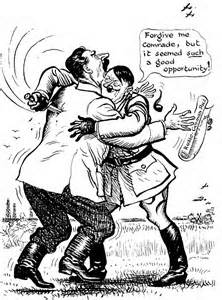 The Soviet Union and Germany had agreed to avoid conflict in 1939
This was broken when Hitler invades of June of 1942
The Fighting on The Eastern Front was Especially Brutal
Millions of soldiers and civilians died in fierce fighting
A battle for city of Stalingrad would be the tipping point
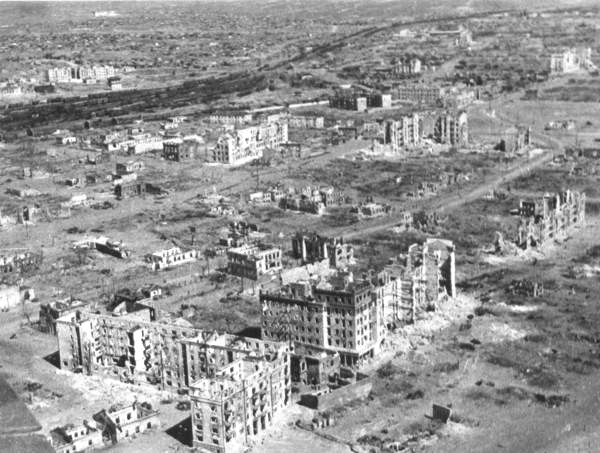 The battle would rage on from the middle of 1942 through early 1943!
After a long struggle, the Soviets defeated the Germans at Stalingrad.
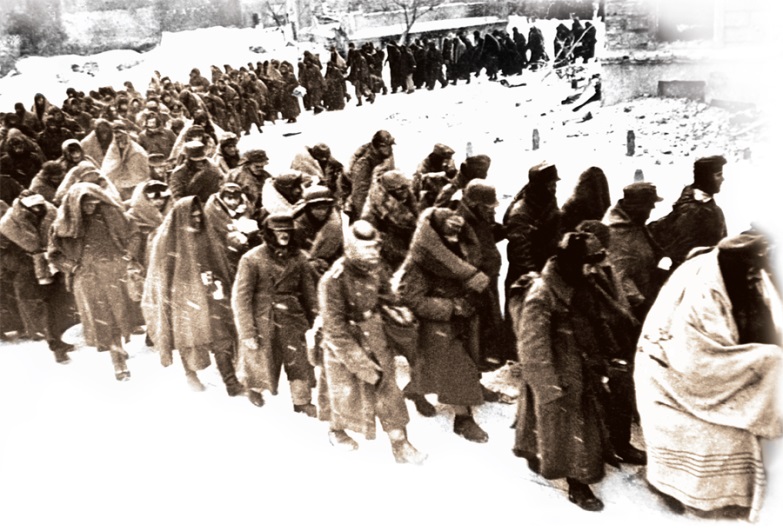 Thousands of Germans surrendered.
Nazi armies were forced to retreat westward, back toward Germany.
The Soviet Union was now on the offensive.
Hitler’s dream of dominating Europe was crushed.
The Battle of Stalingrad proved to be a major turning point of the war in Europe.
Meanwhile, Allied forces pressured the Axis on another front—the deserts of North Africa.
General Dwight Eisenhower commanded the Allied invasion.
Heat, sandstorms, and scorpions made conditions difficult.
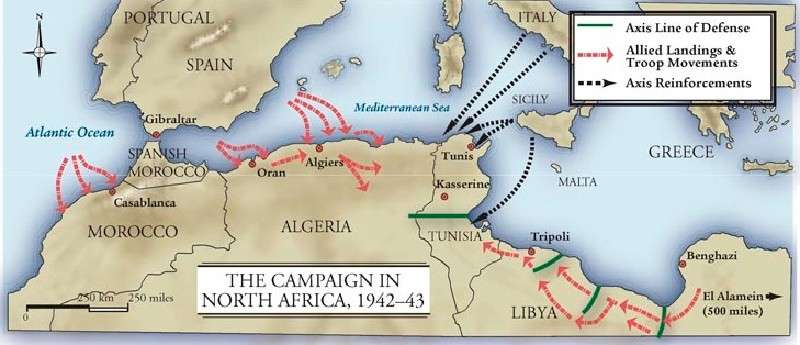 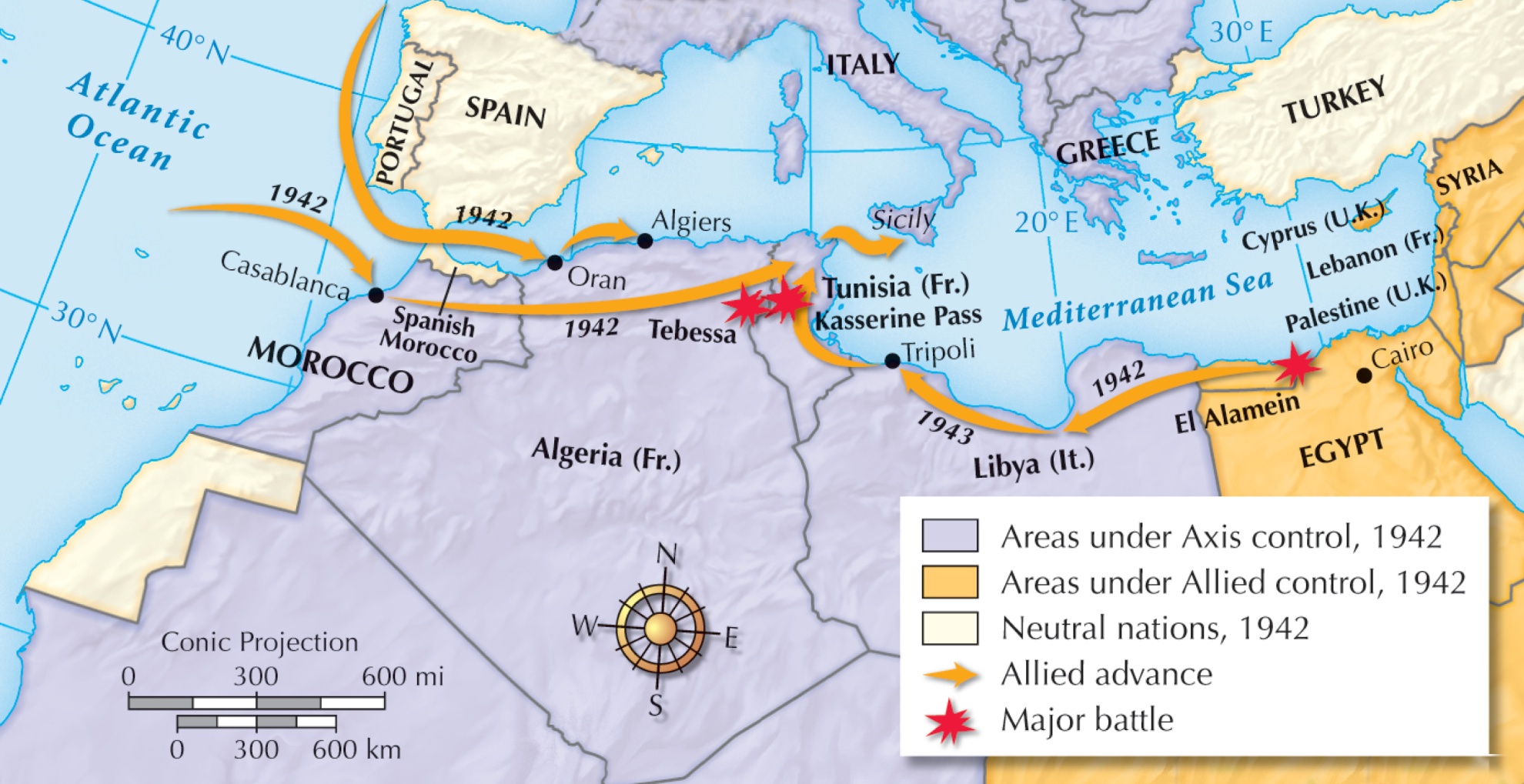 Tank battles dominated the fighting, pitting two brilliant tank strategists against each other.
German General Erwin Rommel, the “Desert Fox”
American General George S. Patton, Jr.
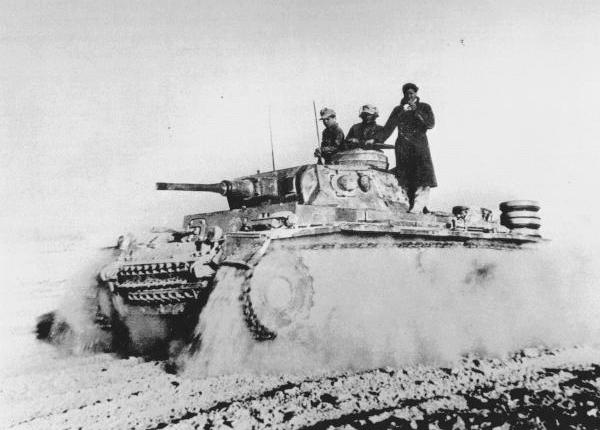 Patton eventually defeated Rommel’s Afrika Korps, forcing a German surrender.
The Allied victory in North Africa paved the way for an invasion of Italy, with forces capturing Sicily.
The campaign ended the rule of Benito Mussolini.
In 1943, Italy surrendered to the Allies.
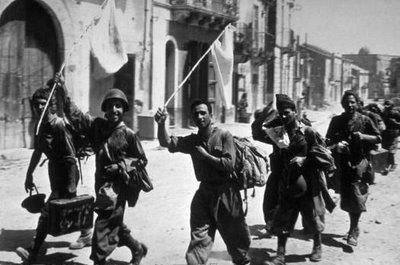 The Allies next took the fight to the air.
Bombers launched nonstop attacks against Germany.
The goal was unconditional surrender.
massive saturation bombing
pinpoint strategic bombing
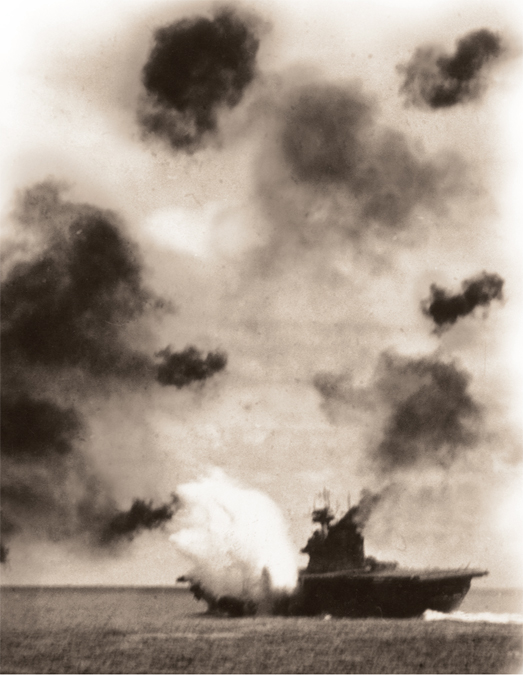 While battles raged in Europe, the Allies continued to fight Japanese advances in the Pacific.

At Midway, Allied aircraft carriers and fighter planes were victorious in fierce fighting.
The Battle of Midway proved to be a major turning point of the war in the Pacific.
Japan’s momentum was finally halted.
Americans took the offensive, moving on to defeat the Japanese at Guadalcanal.
Now the Allies began advancing—toward Japan.